Unit 6
Space and beyond
人与自然——广袤无垠的外太空
Throughout the ages,men have groped after the meaning of the universe and their role in it; after all,we all look forward to the day
when the scientists can discover more secrets of the universe.
千百年来，人们一直在探索宇宙的意义以及人类 自身在宇宙中的
作用；毕竟我们都盼望着科学家 们能够发现更多的宇宙奥密的那一天。
单
元
主
题
语
境
话题导入
Scott Kelly，Mikhail Kornienko Celebrate
Their 171st Day in Space
Astronauts Scott Kelly of NASA and Mikhail Kornienko of Roscosmos arrived at the International Space Station where they would have 171 days to spend1，looking down on us from our planet’s orbit.As planned，their trip is longer than any other astronaut’s so far.
Why make astronauts spend so much time in space?
It might sound like a whole lot of time to spend in space，but the fact is that their mission is far from over.Their one-year trip aboard should help scientists understand what problems might arise during prolonged spaceflight.In addition，several experiments would be carried out at the same time.
For instance，they’ve had their eyes and their vision closely monitored to pin down any potential changes due to increased intracranial pressure，in turn the result of fluid shifts in the upper body because of weightlessness.
Hoping to get a better idea of how the human body transforms in space2，researchers are also comparing Scott Kelly to his twin brother，retired astronaut Mark Kelly.
During their stay aboard the orbital complex，the astronauts have seen many other space explorers come and go.
靓句运用于写作
1.After that，you can go to Shanghai，where you can stay for a week.
(2019·北京，书面表达)
2.Knowing an exhibition of Chinese paintings will be held at the gallery next month，I am writing to apply for the chance to become a volunteer.
(2019·全国Ⅰ，书面表达)
内容索引
Period One　Starting out & Understanding ideas—Comprehending
读前清障    识记单词  快速顺畅阅读
语篇理解    精读演练  萃取文本精华
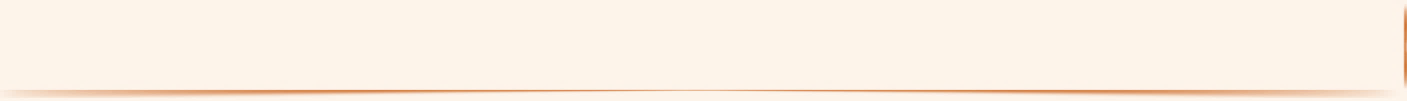 读 前 清 障
识记单词  快速顺畅阅读
品句猜词——请预读下列课文原句，并猜测句中加颜色词汇的意思。
1.Ever since Neil Armstrong first set foot on the Moon back on 20 July 1969，people have become accustomed to the notion of space travel.
_________________　_____
2.Millions watched that first lunar landing on black and white television sets，their hearts in their mouths，aware of how arduous and hazardous an undertaking it was，and of the many things that could go wrong.
________________　________________
适应了的，习惯的
概念
费力的；艰难的
危险的，不安全的
3.Following the Moon landings，space travel rapidly became unexceptional to the public，as innovations succeeded each other.			         ________
4.Christa hoped to communicate a sense of excitement and rekindle interest in the space programme.					         ___________________
5.Tragically，she never returned to her classroom as the shuttle exploded just over a minute after taking off in Florida，and all seven astronauts on board were killed.								      _______________
6.Following the shock of the Challenger disaster，space shuttle flights were suspended for nearly three years while the cause of the disaster was investigated，and some of the shuttle’s components were redesigned.
                                                                                               ___________
平常的
重新激起，重新唤起
悲惨地，不幸地
暂停，中止
返 回
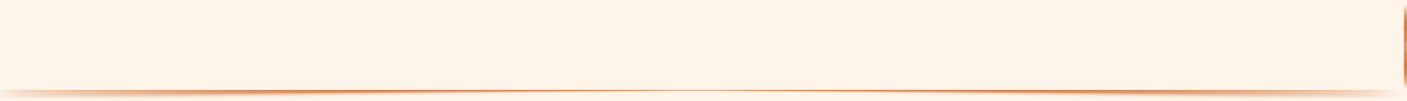 语 篇 理 解
精读演练  萃取文本精华
Step 1　Fast-reading
1.What’s the main idea of the passage?
A.Men’s first landing on the moon.
B.The tragedy of the Challenger.
C.A brave teacher.
D.Men’s first space exploration.
√
2.Read the passage and match the main idea of each paragraph.
Para.1　　　        A.The space shuttle programme would never suspend.
Para.2                    B.The Apollo 11 first landed on the moon.
Paras.3－4            C.The loss of the Challenger reminds us to continue exploring 
                                   the space.
Para.5                    D.The disastrous space accident of the Challenger.
Para.6                    E.The launch of the Challenger rekindled people’s interest in 
                                   the space programme.
Step 2　Careful-reading
Read the passage carefully and choose the best answer.
1.When was the Challenger space shuttle sent into space?
A.On 20th July 1969.
B.On 28th July 1986.
C.On 29th September 1988.
D.On 28th January 1986.
√
2.Why did so many people tune in to witness the take-off of the Challenger?
A.The government spent a large amount of money on the programme.
B.It would land on the moon again.
C.A teacher would give her lessons from orbit.
D.It was guided by the most advanced computer.
√
3.What was people’s attitude towards space programme when the Challenger space shuttle took off?
A.Arduous.  				B.Fairly safe.
C.Hazardous.  			D.Rather dangerous.
√
4.What was followed after the disaster of the Challenger?
A.The government stopped space shuttle flights completely.
B.The government refused to investigate the cause of the disaster.
C.The space shuttle programme never stopped.
D.More young students were inspired to devote themselves to space 
    exploration.
√
5.According to the passage，which of the following is TRUE?
A.People had assumed the launch of the Challenger to be very safe.
B.The Challenger space shuttle exploded several minutes after taking off.
C.There were seven astronauts in Apollo 11 spaceship.
D.People were not surprised about the failure of the Challenger.
√
Step 3　Post-reading
After reading the passage，please fill in the following blanks.
After Apollo 11 successfully 1.             (land) on the moon，people seemed to have become 2.                    (accustom) to the notion of space travel.But when the Challenger space shuttle was sent up 3.       28th January，1986，millions of people tuned in to witness its take-off on TV.It was so special because an ordinary teacher planned to give two lessons from the orbit 4.			
(rekindle) young pupils’ interest in the space programme.5.			
(tragical)，the shuttle exploded just over a minute after 6.       (it) taking off and all seven astronauts on board 7.                       (kill).
landed
accustomed
on
to rekindle
Tragically
its
were killed
The whole world were shocked at the 8.        (lose) of it.As a result，space shuttle flights suspended for nearly three years,9.      manned flights never stopped.On 29th September 1988，the Discovery was successfully launched into space.In reality，humans have been trying to reach for the stars，
10.                   distant they might seem.
loss
but
however
Step 4　Sentence-learning
1.Millions watched that first lunar landing on black and white television sets，their hearts in their mouths，aware of how arduous and hazardous an undertaking it was，and of the many things that could go wrong.
[句式分析]　该句为一个复合句。Millions watched that first lunar landing on black and white television sets为主干句；their hearts in their mouths为独立主格结构作                 ，形容词短语aware of...在句中作         ，and连接两个并列的             。 
[自主翻译]　_______________________________________________________
____________________________________________________________________________
伴随状语
状语
宾语
数以百万计的人在黑白电视机前观看首次登月，他们的心都提到了嗓子眼，意识到这是一项多么艰巨和危险的任务，也意识到许多事情可能会出错。
2.By the early 1980s，the great rockets previously used in the American space programme had been replaced by the space shuttle.
[句式分析]　该句为一个简单句。the great rockets为句子的主语，previously used in the American space programme 为过去分词短语作                 ，修饰主语；By the early 1980s为本句的                   。
[自主翻译]　_______________________________________________________
_____________________
后置定语
时间状语
在20世纪80年代初之前，以前用于美国太空计划的大型火箭已经被航天飞机所取代。
3.The sacrifice of the Challenger calls to us，reminding us that we must continue to reach for the stars，no matter how distant they might seem.
[句式分析]　该句为一个复合句。The sacrifice of the Challenger calls to us为
          ，reminding us that we must continue to reach for the stars在句中作	
              ；no matter how distant they might seem在句中作                   ，no matter how可以用                 来替换。
[自主翻译]　_______________________________________________________
____________________________________________
主句
伴
让步状语
随状语
however
“挑战者号”的牺牲向我们发出了召唤，提醒我们必须继续探索其他星球的奥秘，不管它们看起来有多遥远。
返 回
本课结束
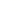